Домна печининг схемаси
Доменная печь
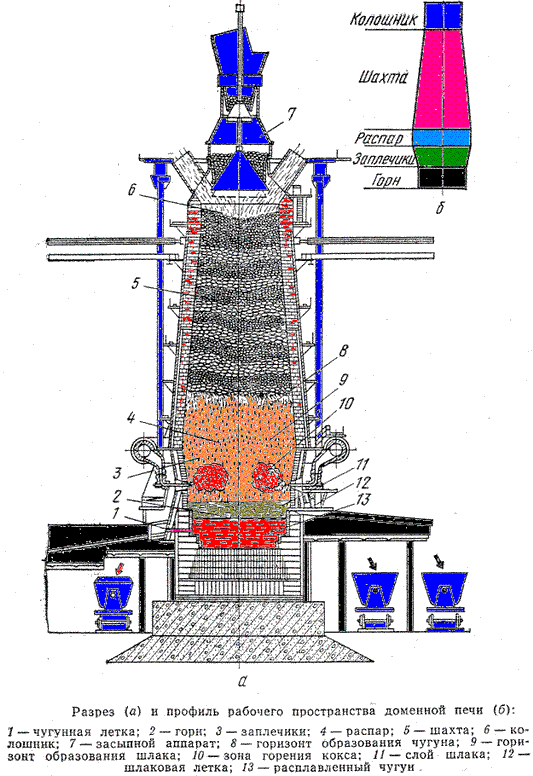 1 – чугунная летка
2 – горн
3 – заплечики
4 – распар
5 – шахта
6 – колошник
7 – засыпной аппарат
8 – горизонт образования чугуна
9 – горизонт образования шлака
10 – зона горения кокса
11 – слой шлака
12 – шлаковая летка
13 расплавленный чугун
Мартеновская печь
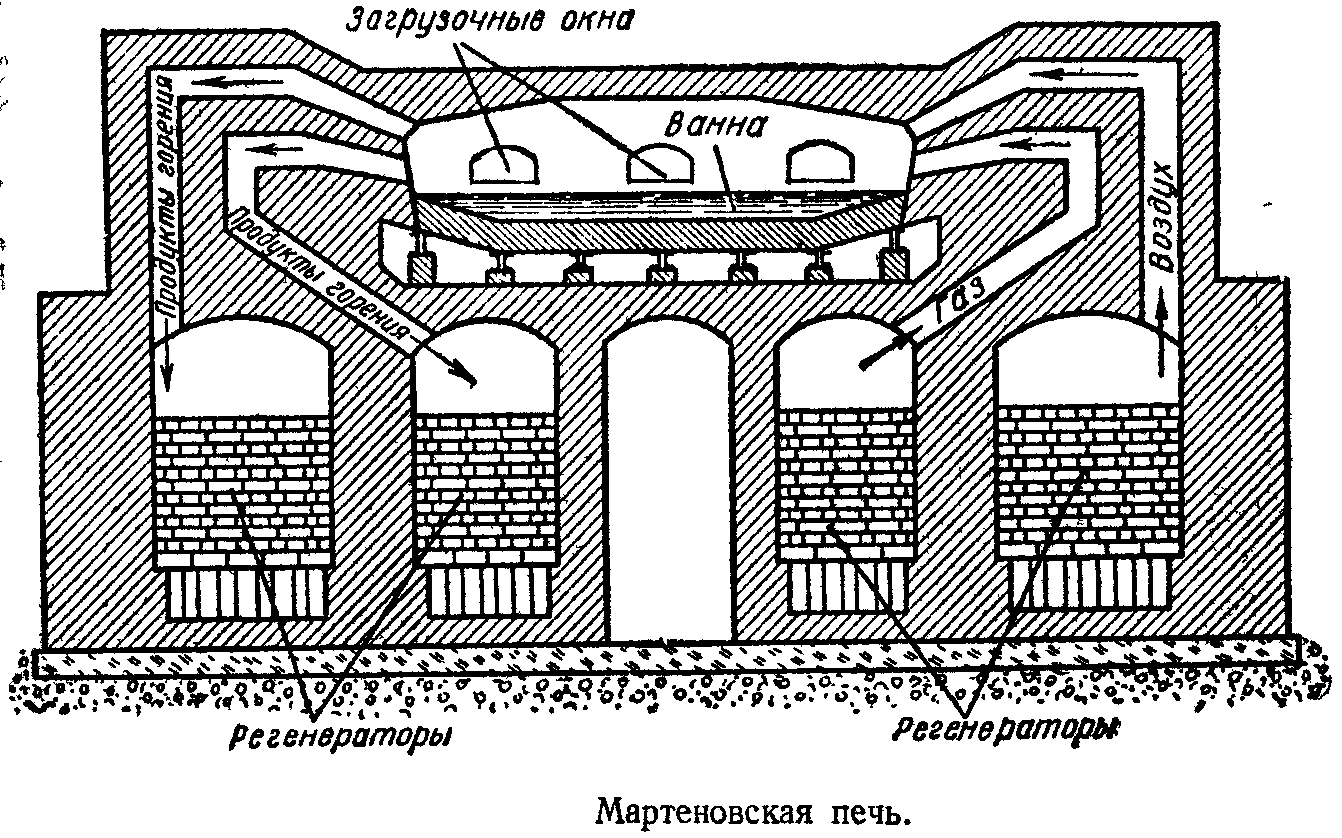 Производство стали в мартеновских печах
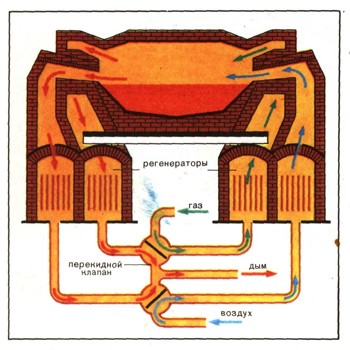 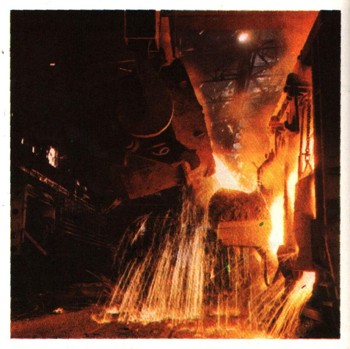 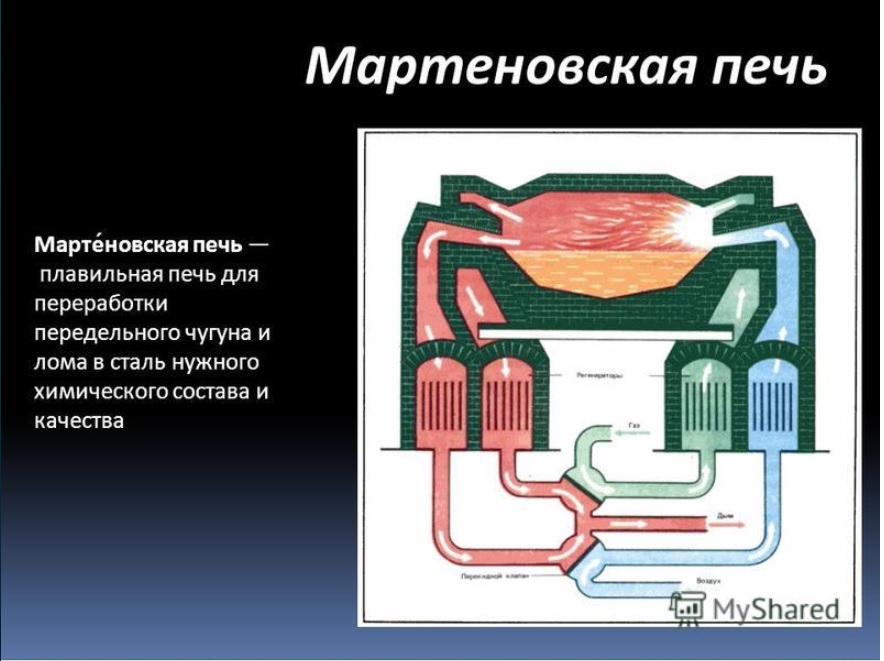 Выплавка стали в конверторах
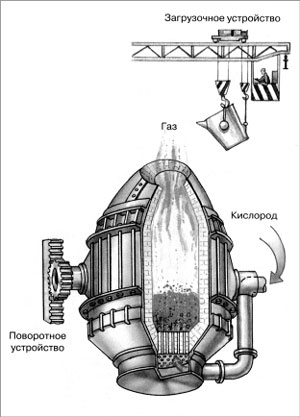 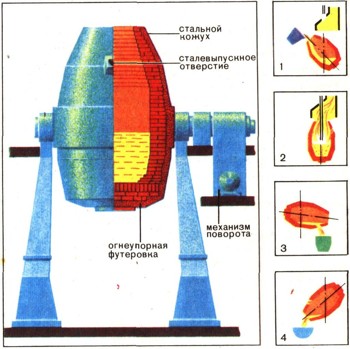 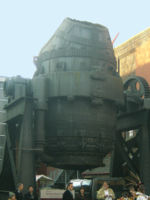 Kislorodli  konverter
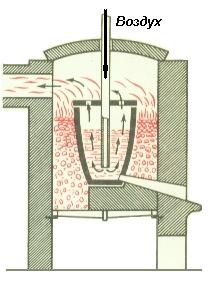 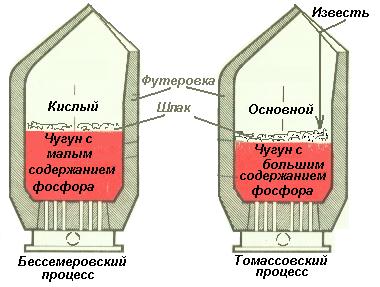 13
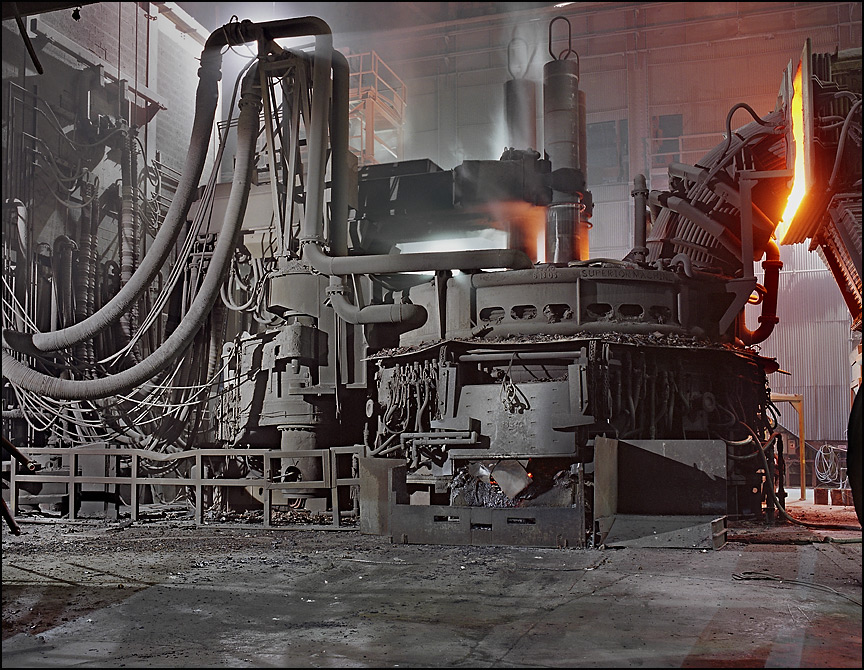 Pechga xomashyoni yuklash badyalar orqali ko‘tarma kran yordamida amalga oshiriladi
Yuklovchi badya
Электр ёйли печ
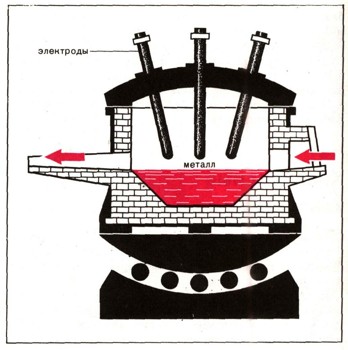 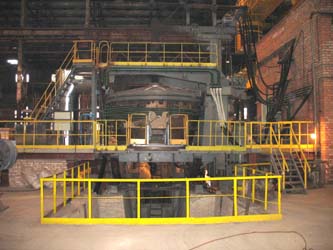 Sulfidli boyitmalarni kuydirish uchun qaynar katlamli pech
многоподовая печь
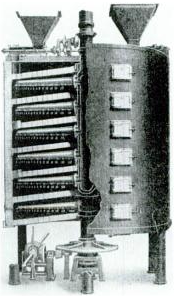 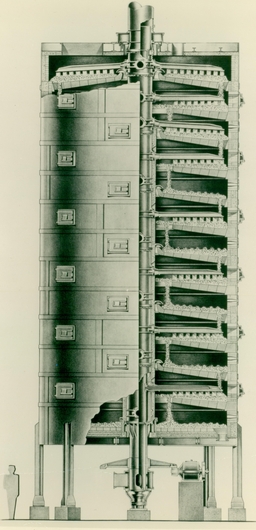 Агломерацион куйдириш
Агломерацион куйдиришнинг мақсади қўрғошин концентратини шахтали печда тикловчи эритишга тайёрлашдадир.
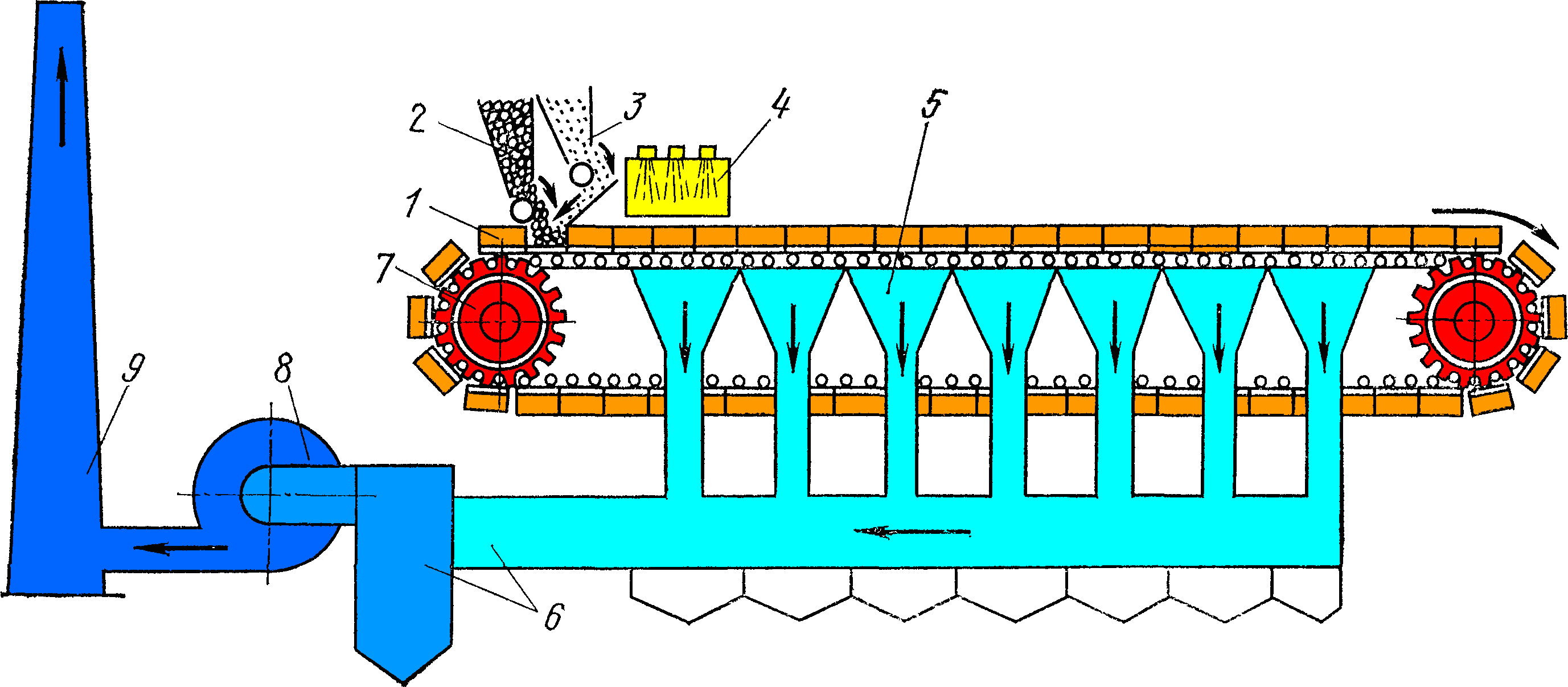 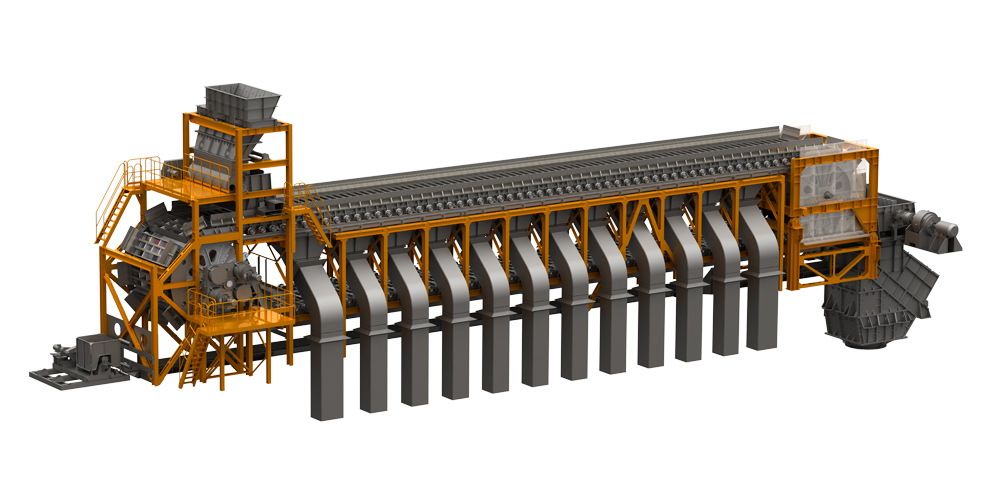 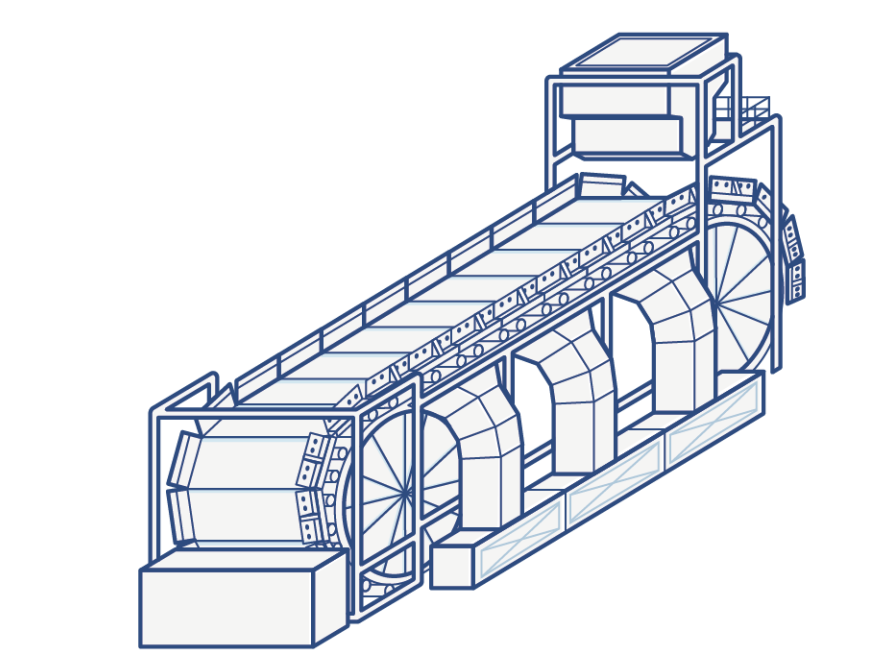 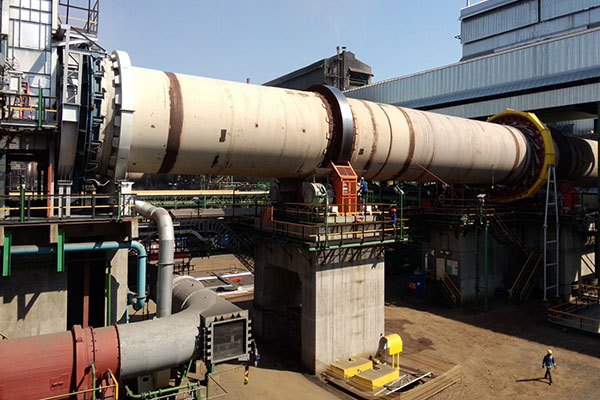 Вращающаяся печь
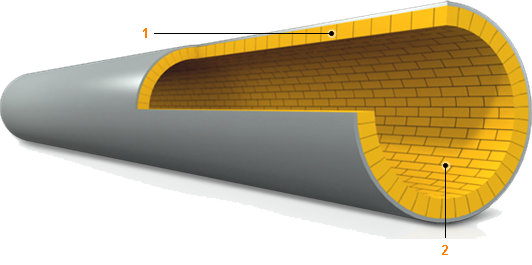 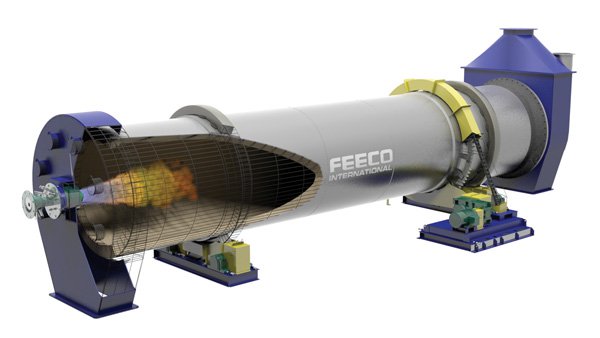 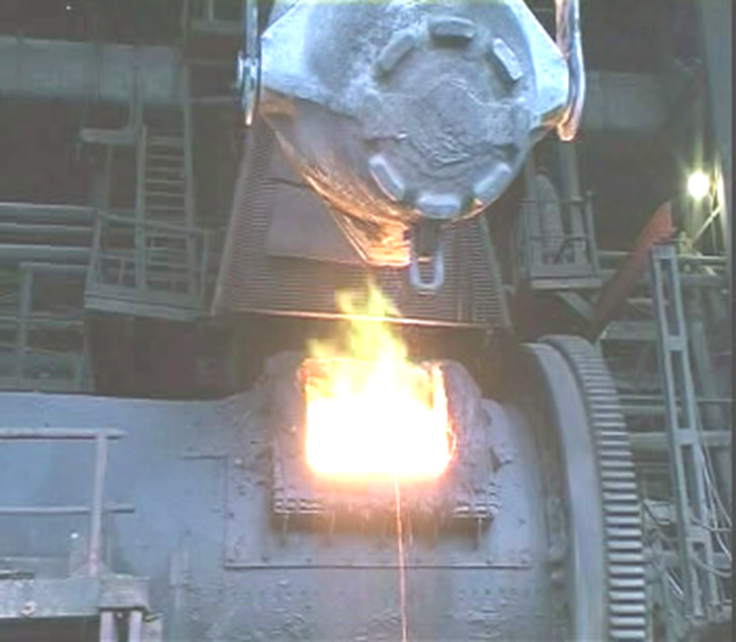 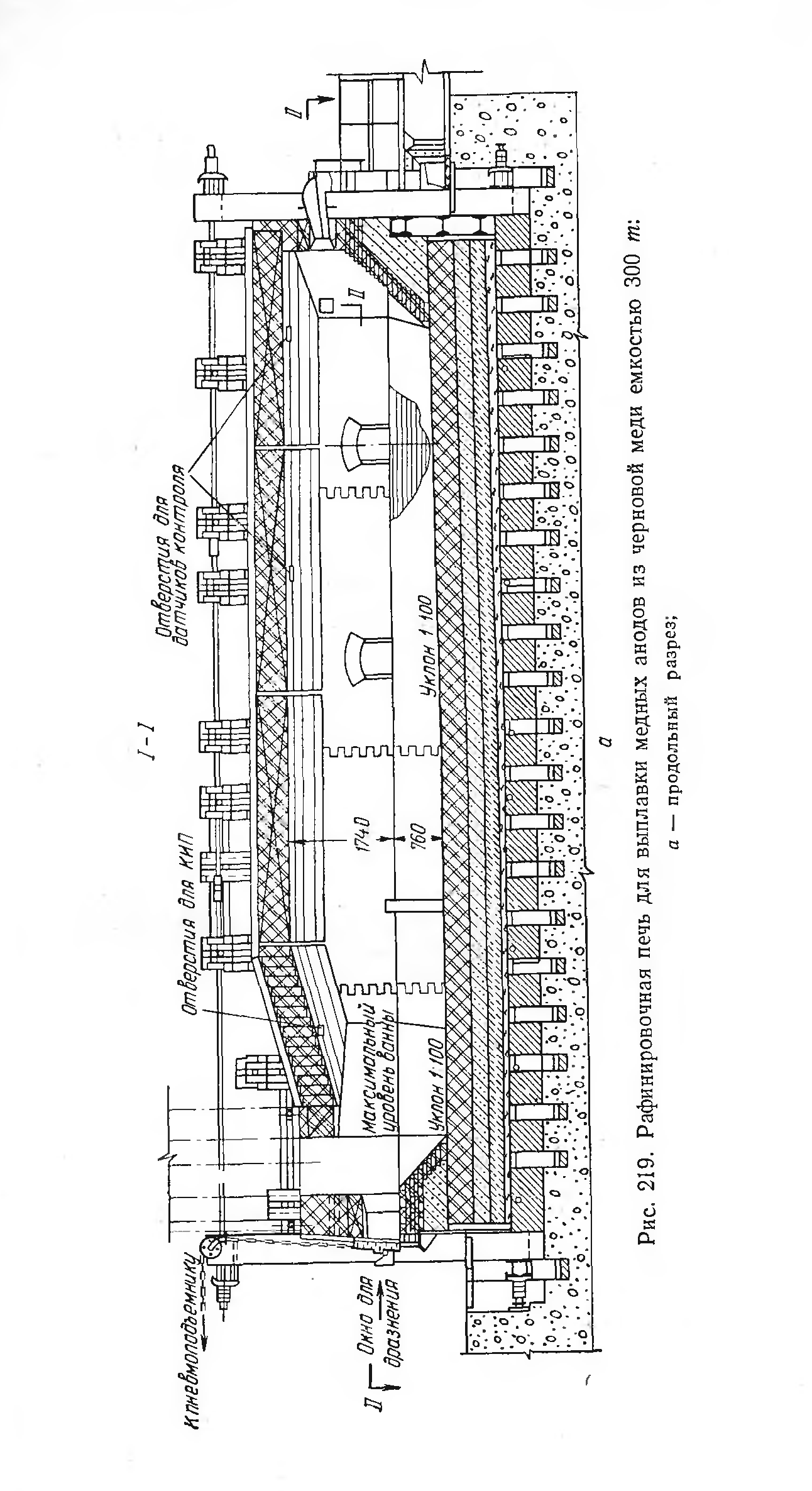 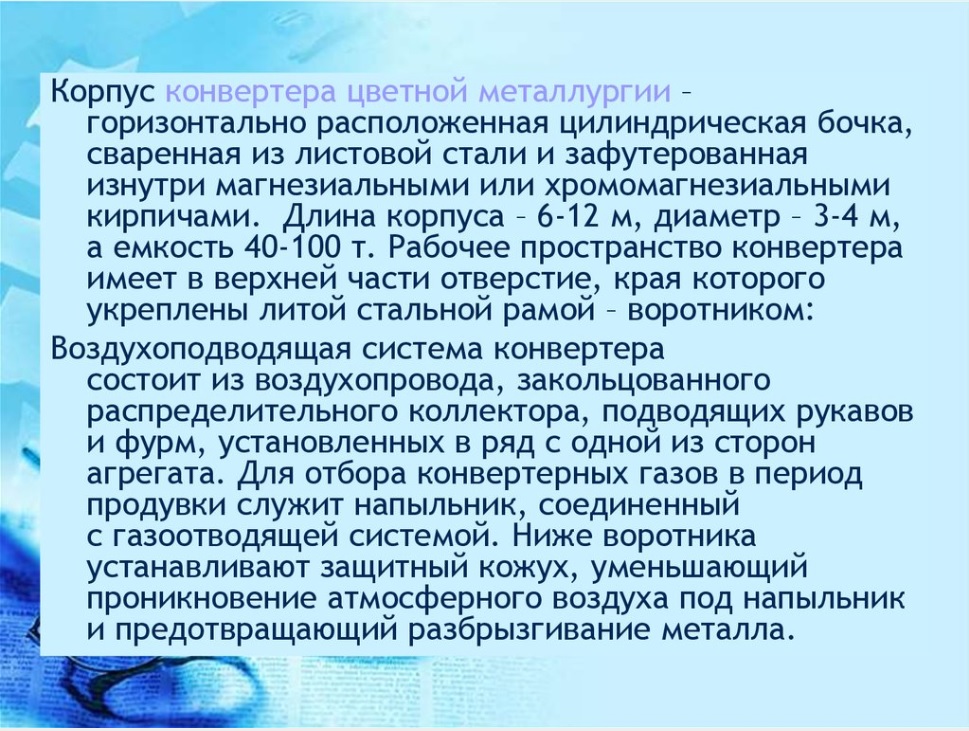 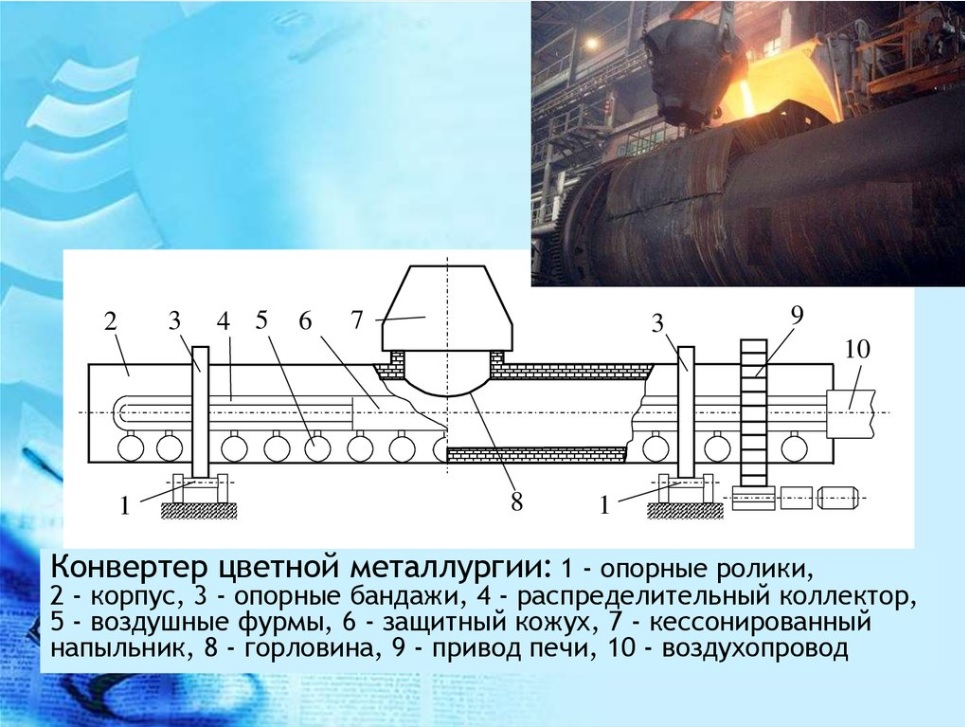 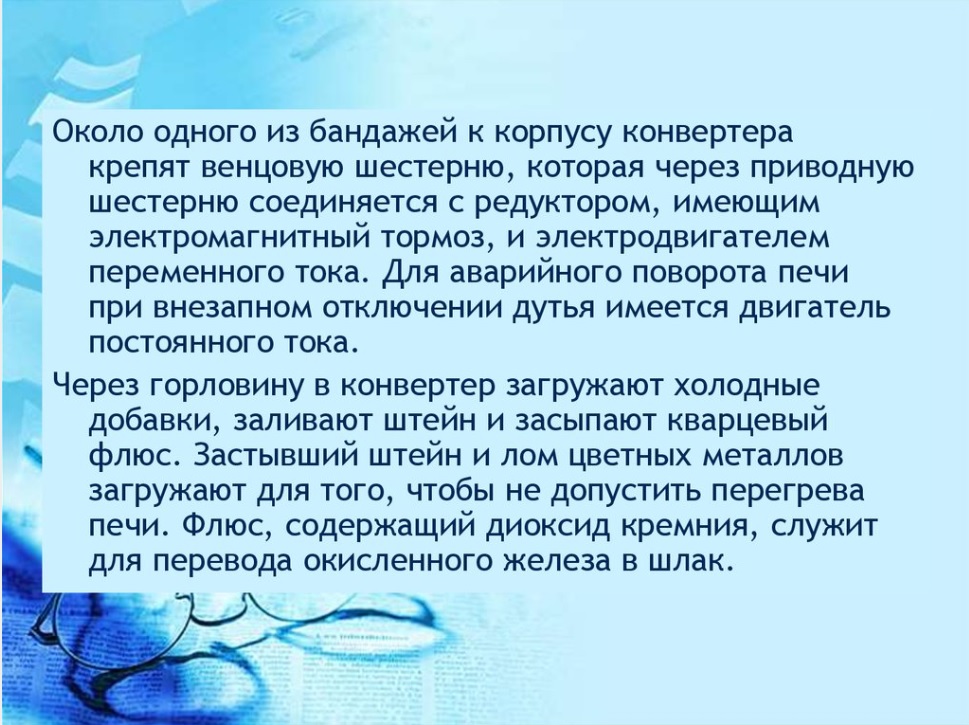 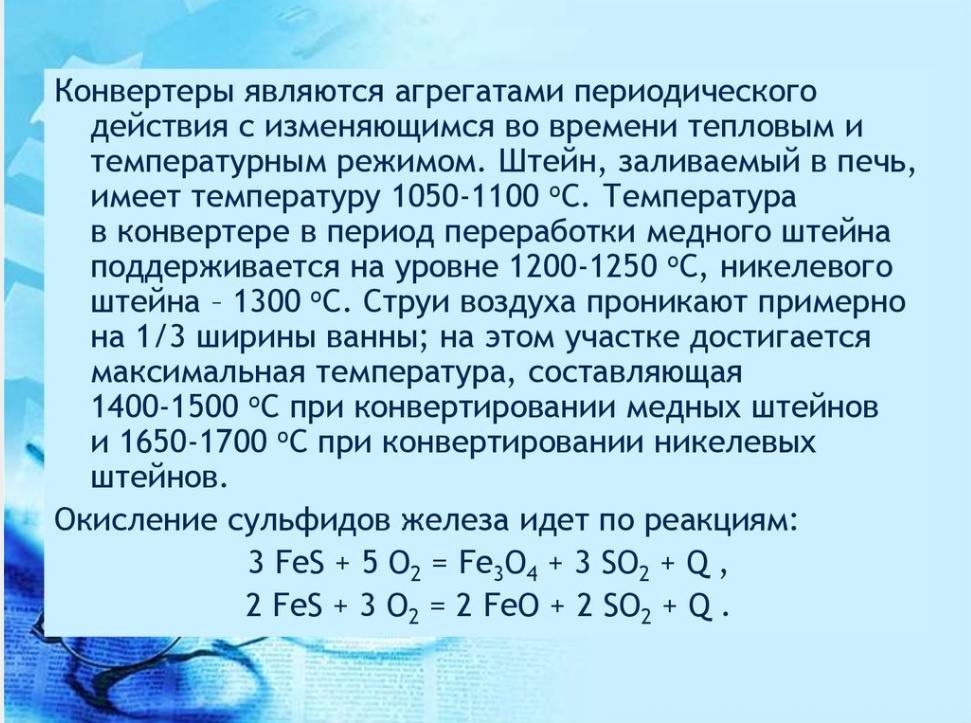 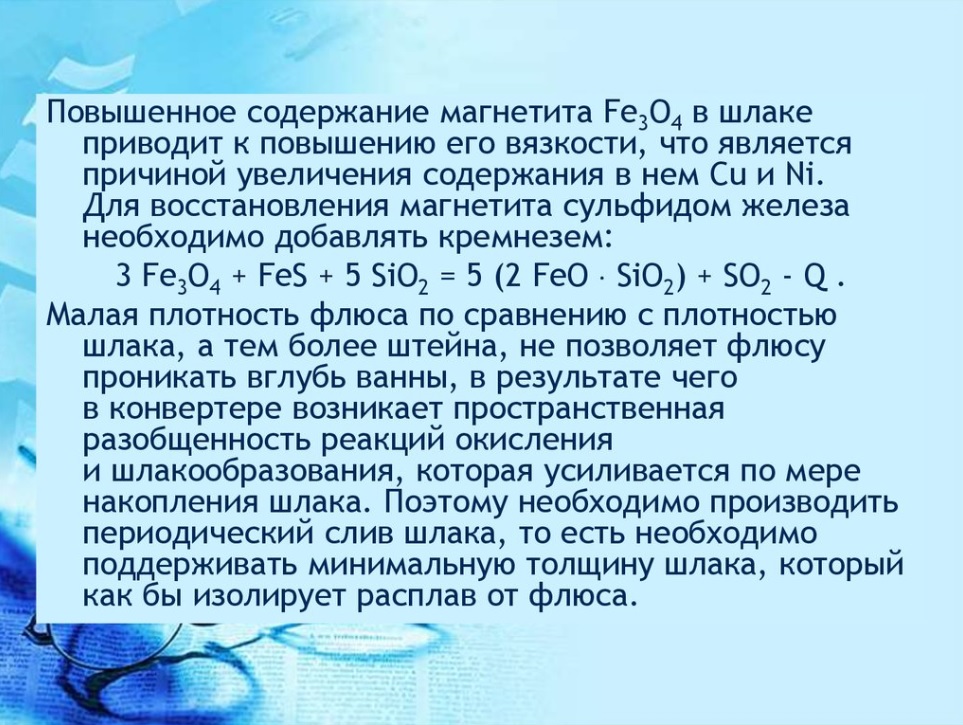 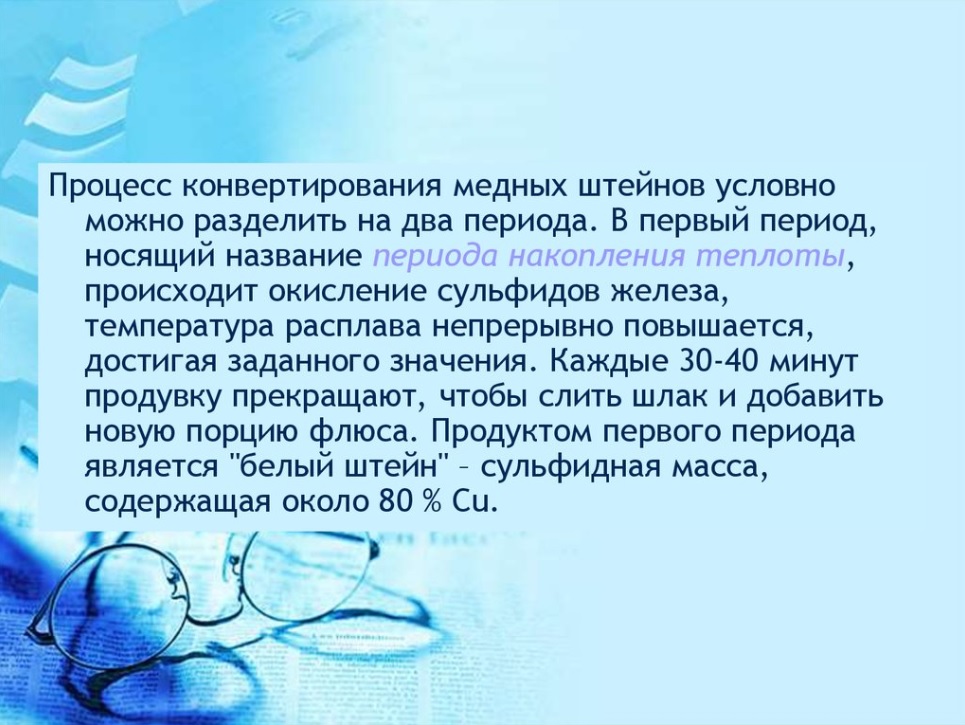 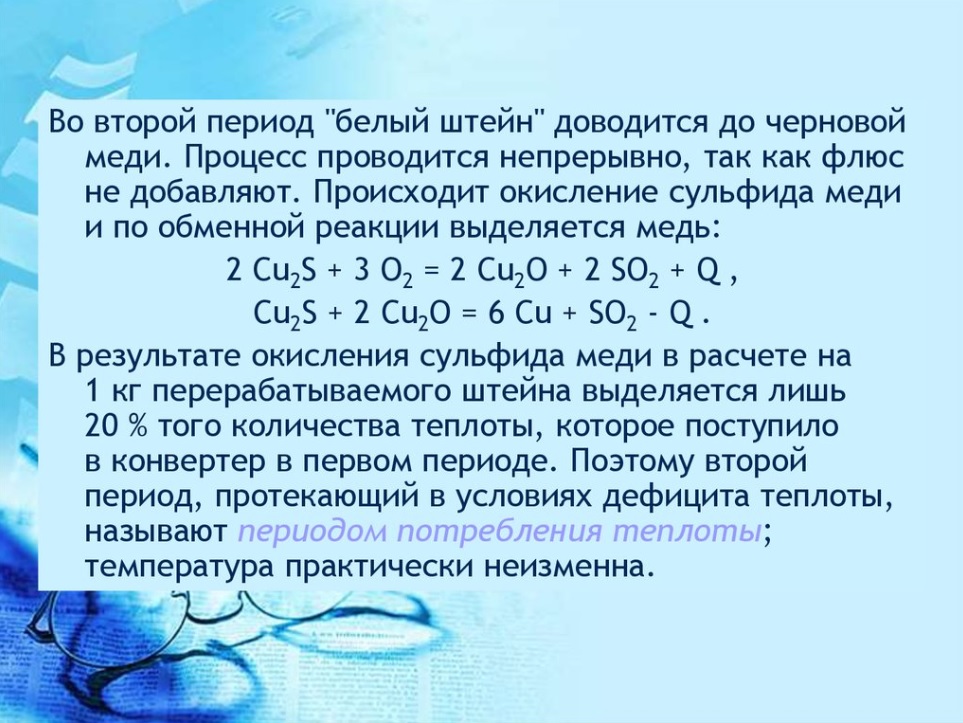 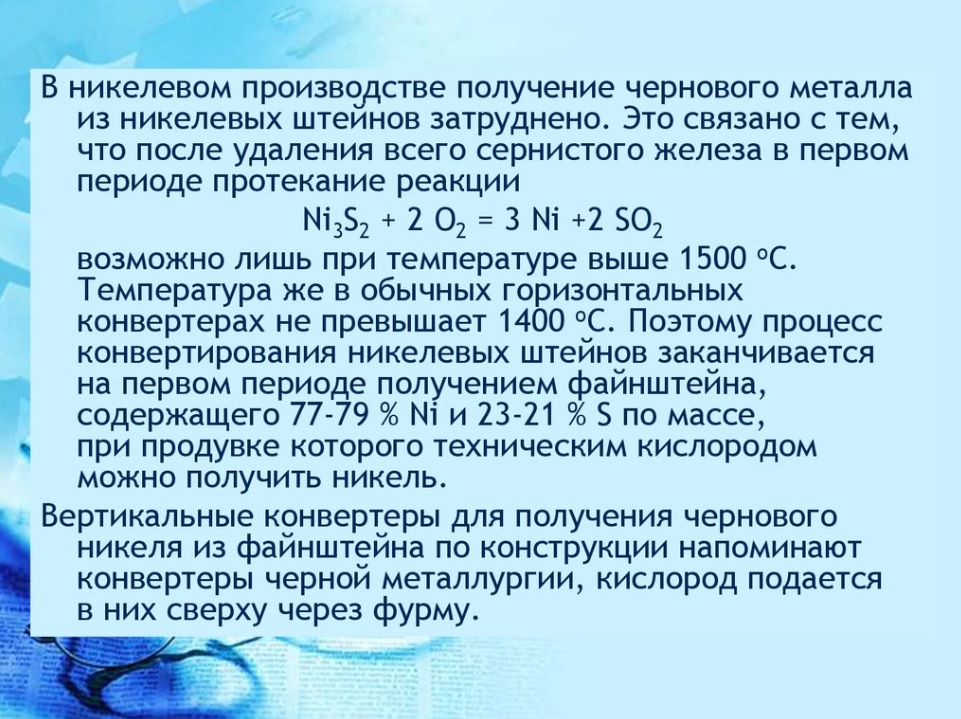 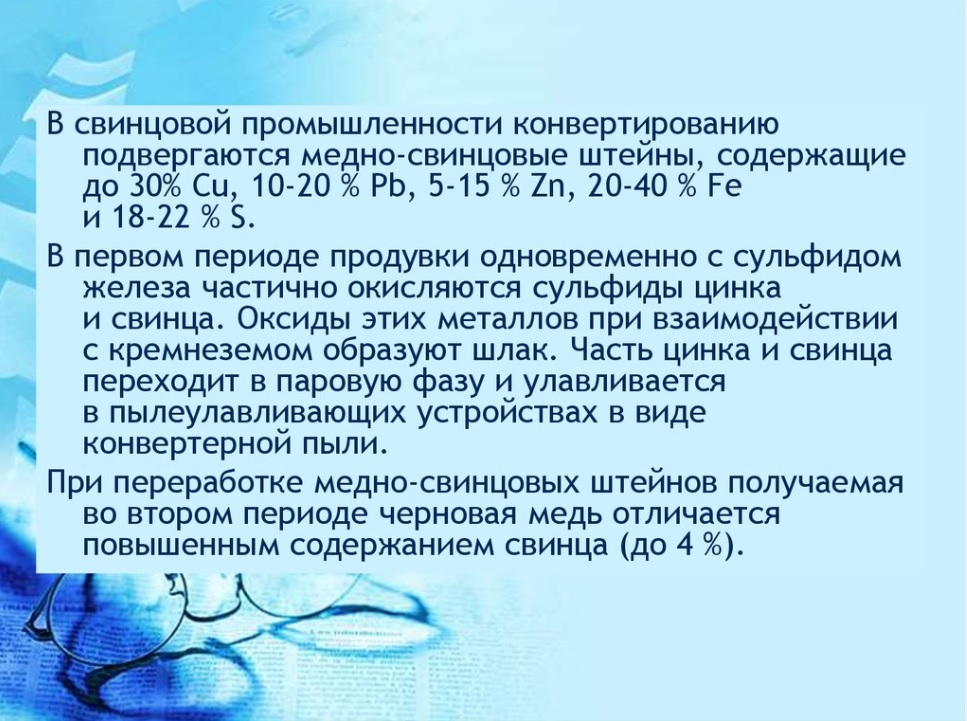